SAFMC Citizen Science Initiative: Program Development Update
December 8, 2016        
SAFMC December 2016Meeting
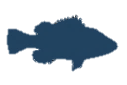 [Speaker Notes: Title slide]
SAFMC Citizen Science Program
Working definition for SAFMC: 
“ A growing field in which trained members of the public collaborate and engage with scientists in the inquiry and discovery of new knowledge.”
Vision Statement: 
“more collaboration + more data + more trust = better management”
Mission Statement: 
“Improve fisheries management through collaborative science”
2016 – Program Development
January 2016: 
SAFMC Citizen Science Program Design Workshop
Council Cit Sci Organizing Committee drafts Blueprint
March 2016: 
Council Reviews and Adopts SAFMC Citizen Science Program Blueprint
May 2016: 
Council Staff Present Citizen Science Program Development Efforts for NMFS QUEST Webinar Series
2016 – Program Development (cont.)
July 2016: 
Council Cit Sci Organizing Committee present Council’s work at International Marine Conservation Congress
September 2016:
Citizen Science Council Committee is initiated
November 2016:
NMFS Grant Opportunity – kickstarter project
2016 – Council Investment
Total Investment To-Date: $110,000
Staff time for coordinating 2015-2016 activities -
3 primary staff; other staff support: $37,000
Sampling with scientists/fishermen - $28,000
January 2016 Workshop - $35,000 (plus Sea Grant support)
IMCC Participation (2 staff and 1 Council member) - $10,000
SAFMC Citizen Science Program – 
Needs
Dedicated Council staff (FTE) to operate program
       Objectives/Activities
Long term – 
Implement/organize a program based on blueprint
Short term – 
Support projects that will become inclusive of providing program support; 
Initiate a kickstarter project; 
Develop program partnerships - engage other organizations and agency partners on a successful project
Tiered Program Structure*:
Oversight Board
Operations Committee
Advisory Committee
**Organizing Committee members are expected to continue to serve key roles in various bodies of the permanent infrastructure.
Program 
“A-Teams”
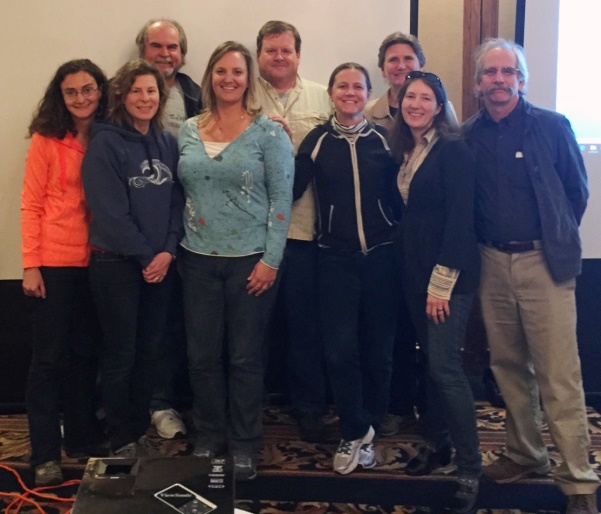 Projects/Topics Management
Communication/ Outreach/Education
Volunteer
Data 
Management
Finance
[Speaker Notes: Oversight – provides general program governance - approve policies, provide program direction/multi-partner support, develop program budgets; and advised by the Operations committee; 
Operations – Smaller group of advisors that develop program recommendations for the Oversight Board to consider; Draft SOPPS and policies for Oversight Board approval; coordinates with A-Teams
Advisory – Works in conjunction with the Operations Committee to develop recommendations for the Oversight Board; function similarly to Council APs and allows opportunity for citizens to be involved at a programmatic level; 
-Serve as outreach ambassadors
-Assist with developing strategies for recruiting and training volunteers
-Identify research and data needs
-Serve in some capacity during the proposal review process
A-teams – Task force of sorts initially set up to develop program components; address start up issues and long-term care and feeding of the program; grassroots boots on the ground folks that will be making aspects of the program become a success both in the short and long-term.]
SAFMC Citizen Science Program – 
Challenges
Funding – 
Opportunities to directly receive funding are limited (can only receive direct funds from NMFS)
Program will need to be creative on this front (partnerships will be key) 
Program Staff – 
No dedicated staff to pursue program level support or project funding and general organization
Initial Project – 
Need for a successful project that is applied directly to the science and management used by the Council; 
Risk - if first project fails, the program is at risk of failing.
SAFMC Citizen Science Program – 
Pursuit of Funding
2016 Efforts:
Initial budget request to NMFS ($173,000)
Exploration of other program partnerships and project-level funding opportunities
Partners begin approaching Council staff about engagement on Citizen Science projects
Internal NMFS grant opportunity – Fishery Information System program focused on Electronic Reporting/Monitoring projects
Submission of citizen science program kickstarter project idea – scamp grouper discard proposal
Options for Pursuing Kickstarter Project
Items to Consider for Next Steps:
Existing staff time/resources to work on program – not sustainable
Budgeting for full-time dedicated program staff with existing resources
Kickstarter project funding
Risk of losing stakeholder support and program development momentum
Missed opportunities for partnership development
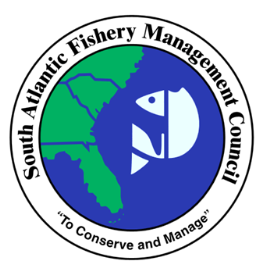 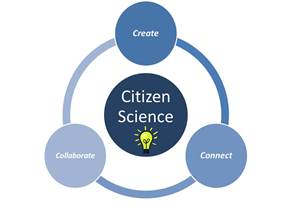 http://www.safmc.net/citizen-science-initiative
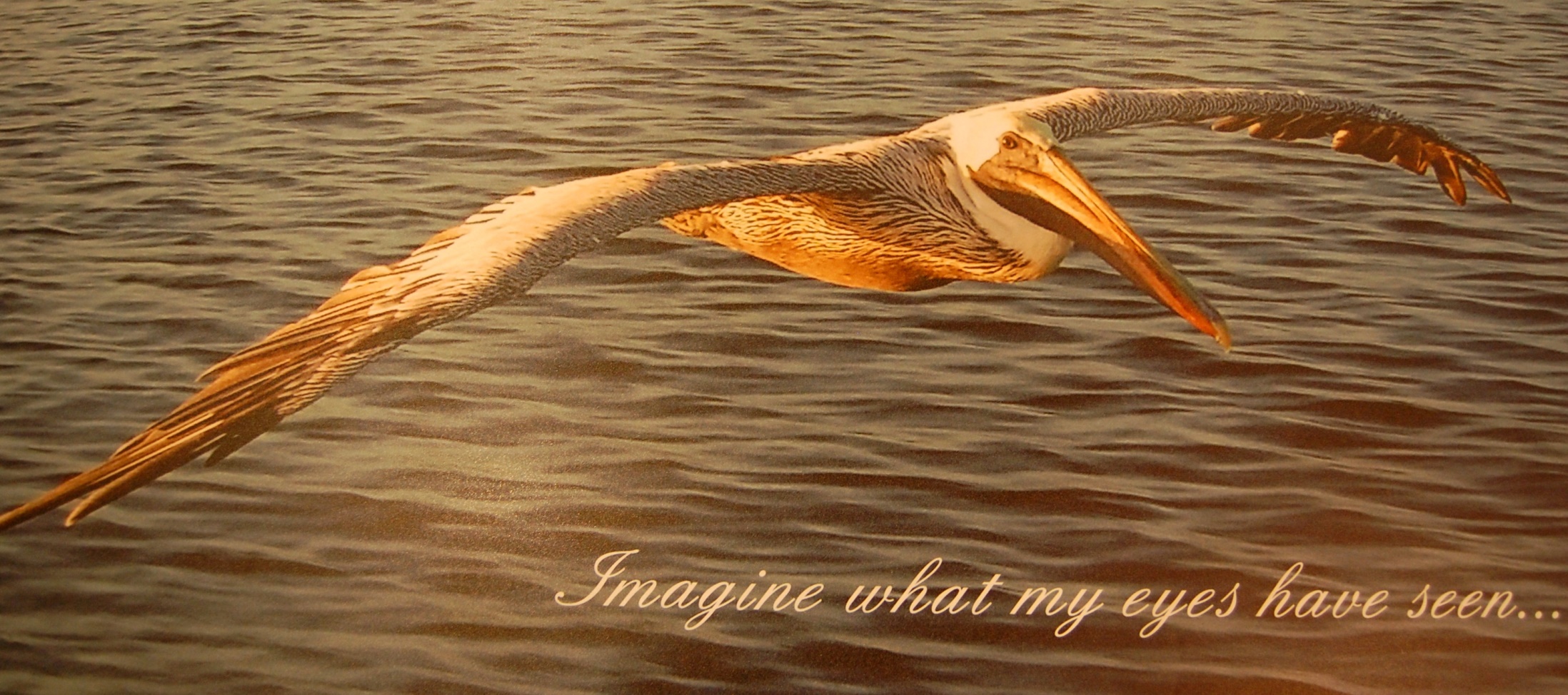 [Speaker Notes: ADD our contact info]